Seismic Radar
Sherif M. Hanafy
Outline
Motivation
Method 
Field Example
Conclusions
2
Outline
Motivation
Method 
Field Example
Conclusions
3
Motivation
Surface Example
Subsurface Example
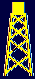 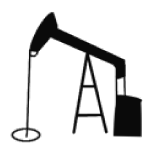 4
Motivation
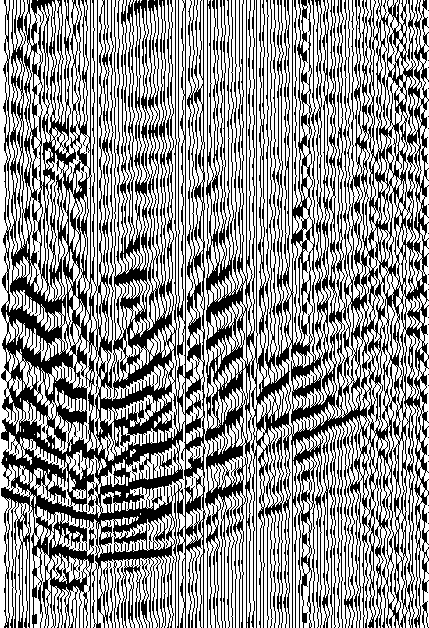 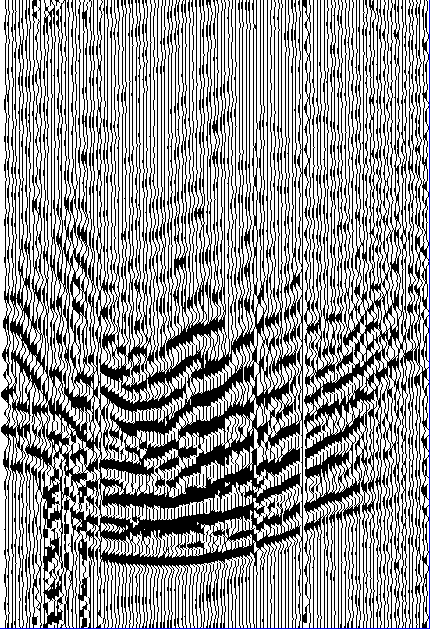 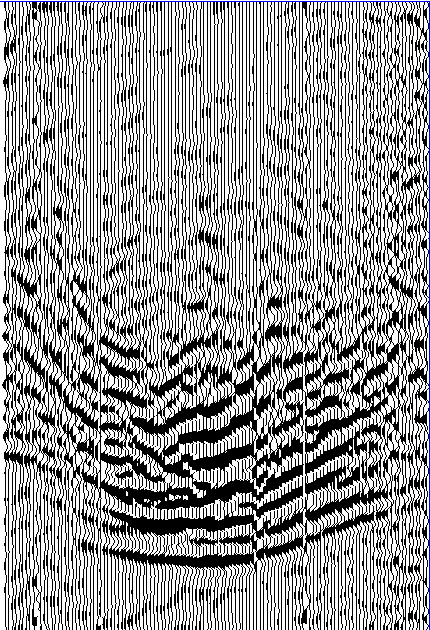 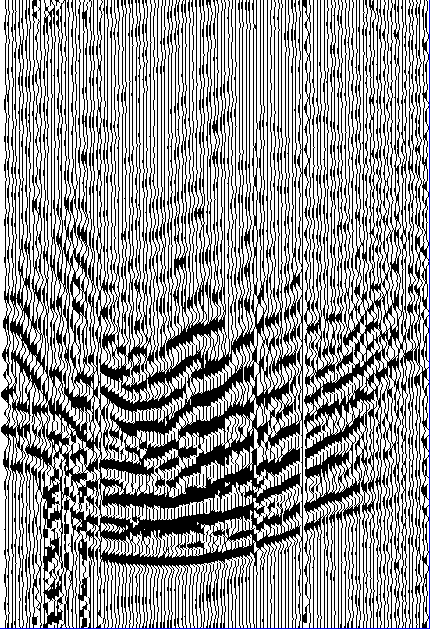 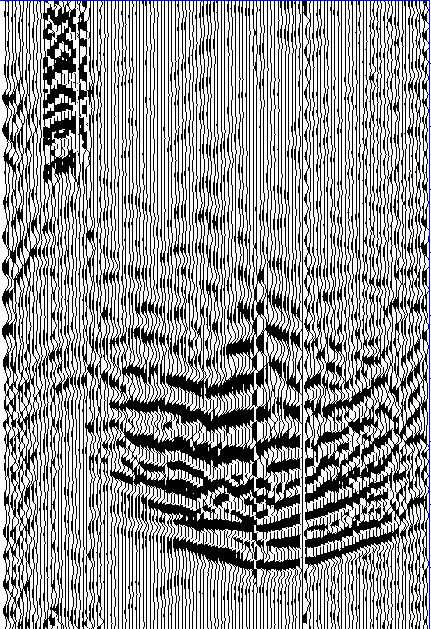 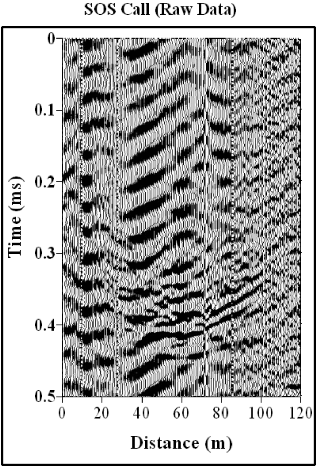 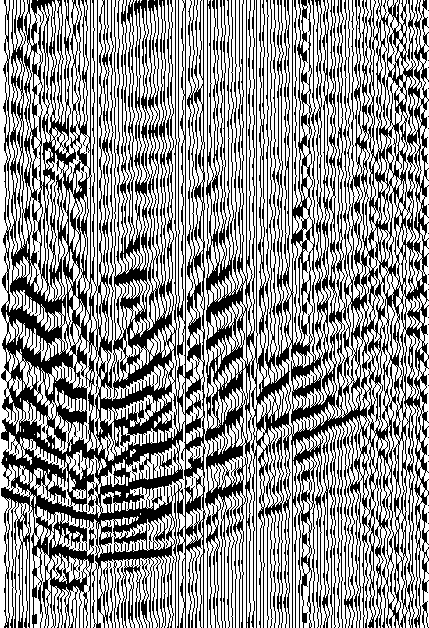 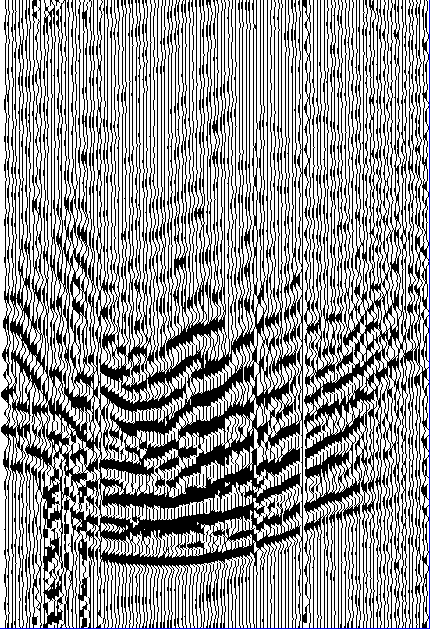 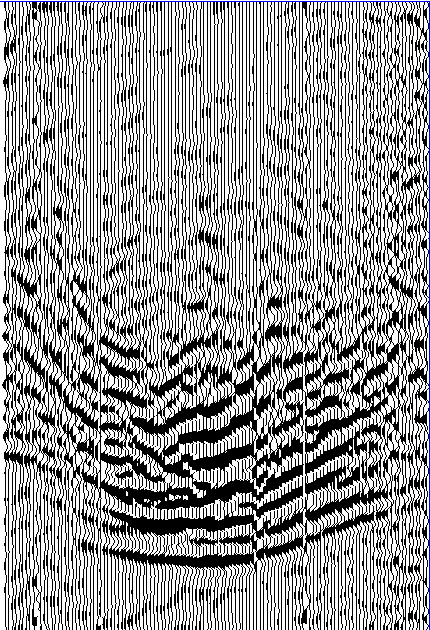 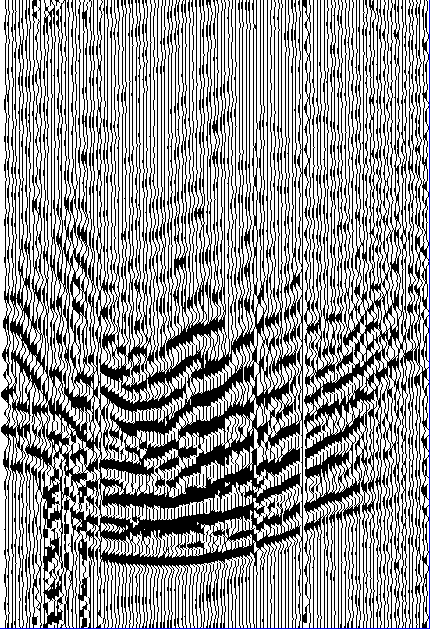 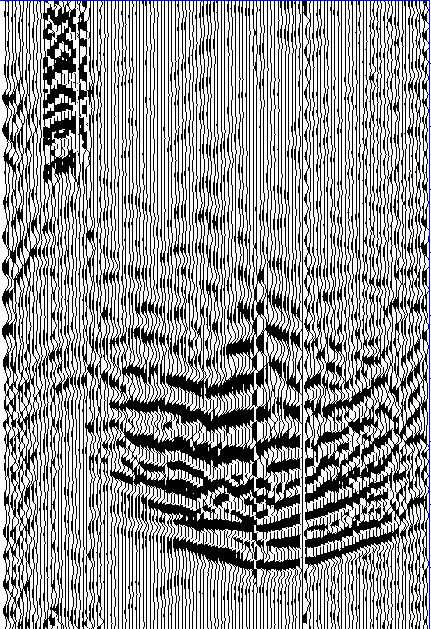 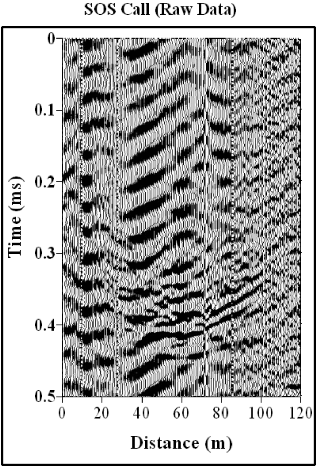 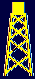 Step 1
Collect reference Green’s functions while drilling

Step 2
Listen for any passive seismic signals due to hydro-fracture activity
5
Outline
Motivation
Method 
Field Example
Conclusions
6
Method
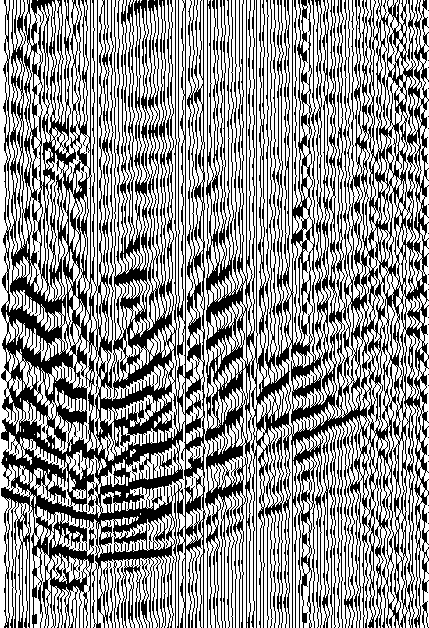 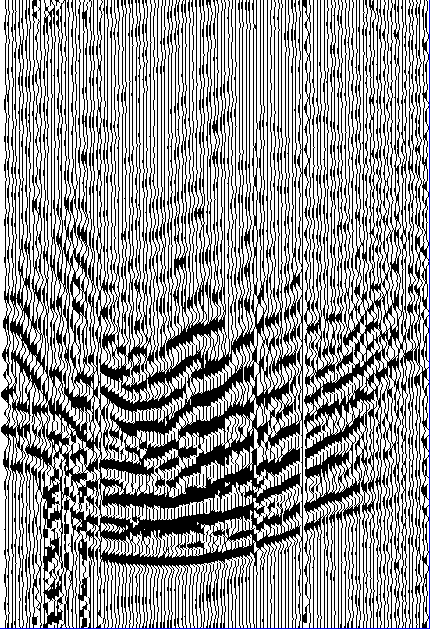 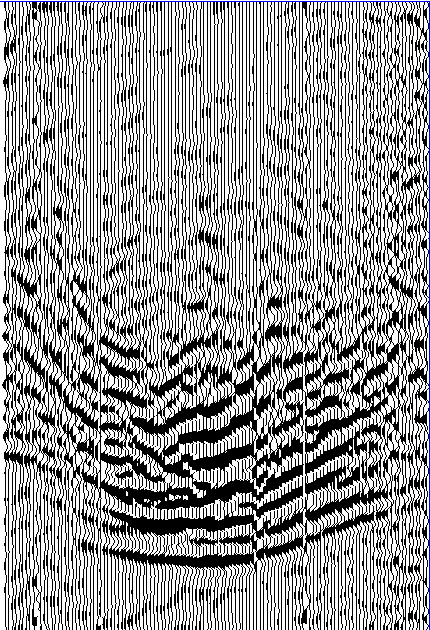 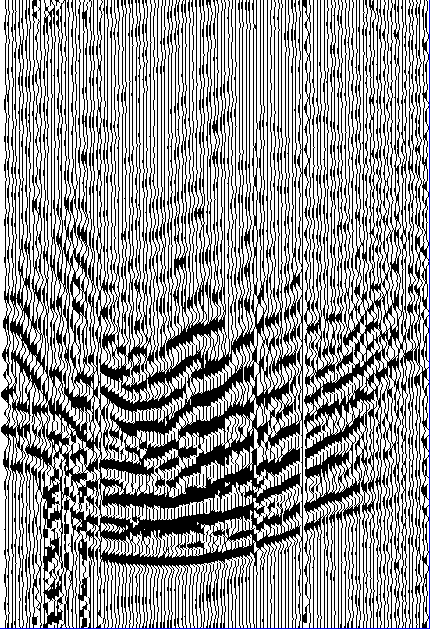 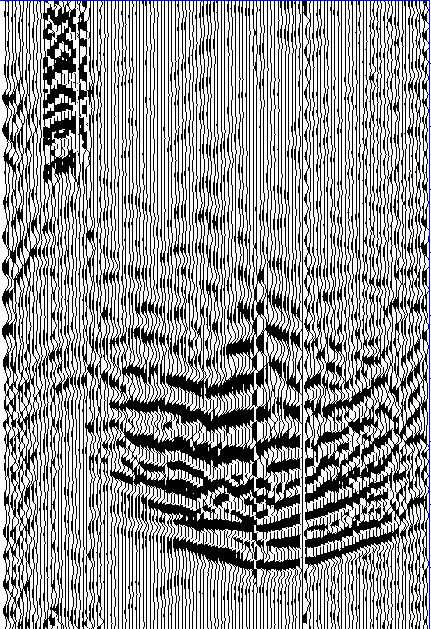 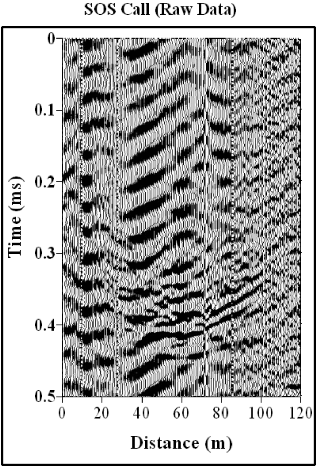 We use a gather-to-gather cross-correlation
Cross-correlation results
Signal from unknown source
Band-limited reference Green’s function
7
Method
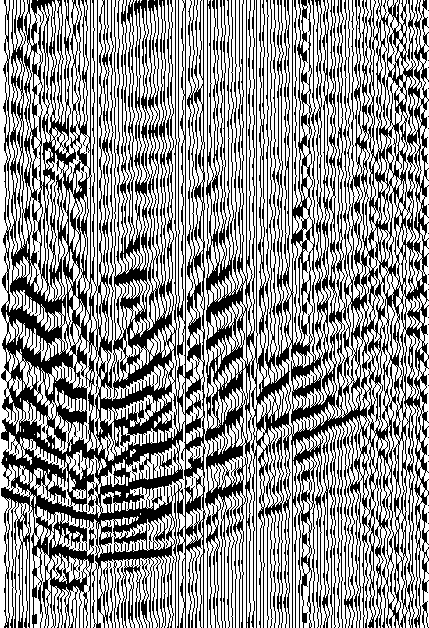 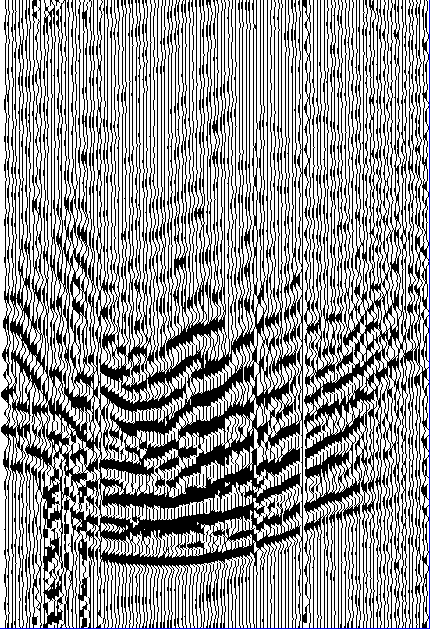 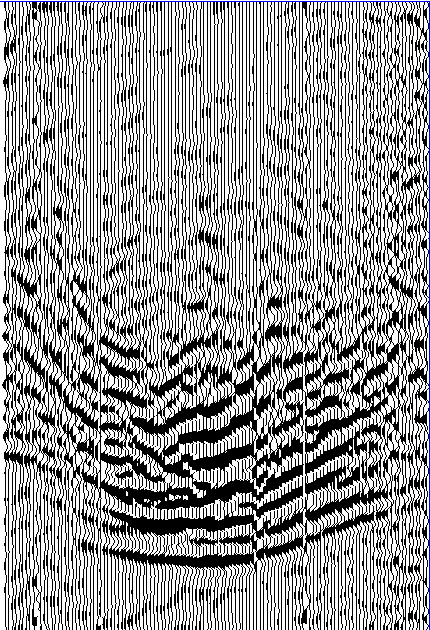 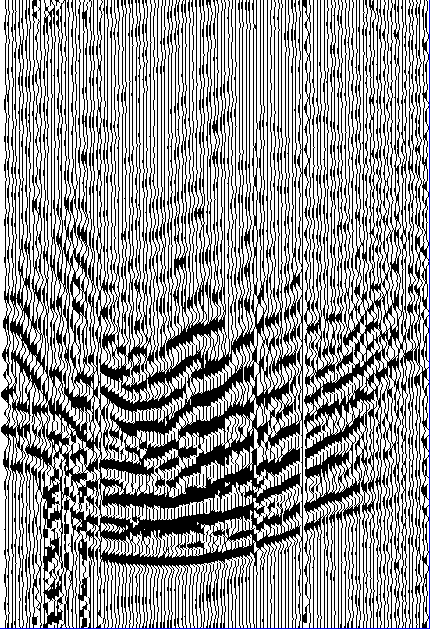 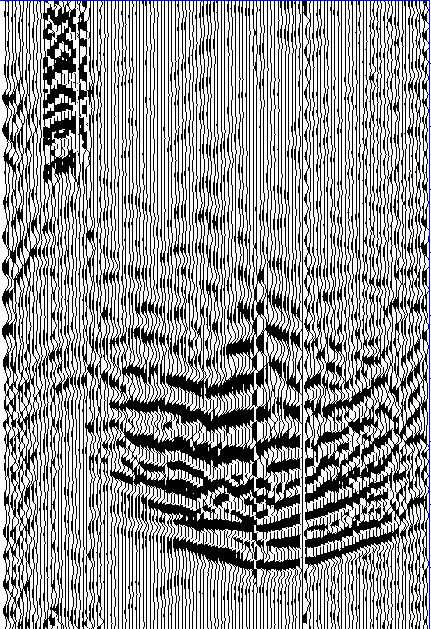 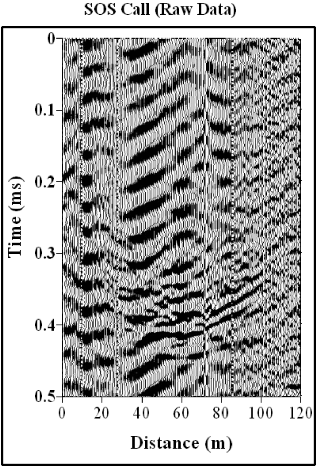 Gather-to-gather no-shift cross-correlation
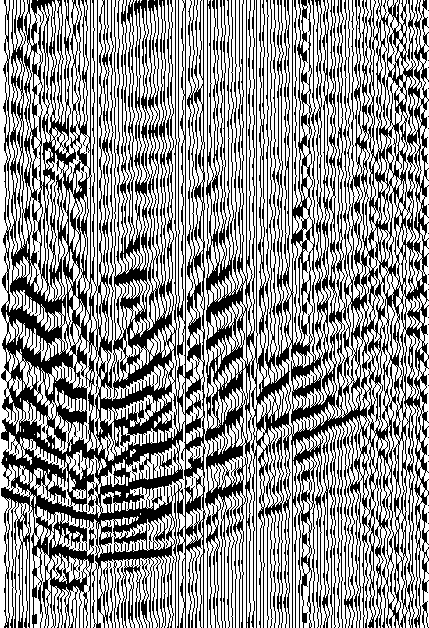 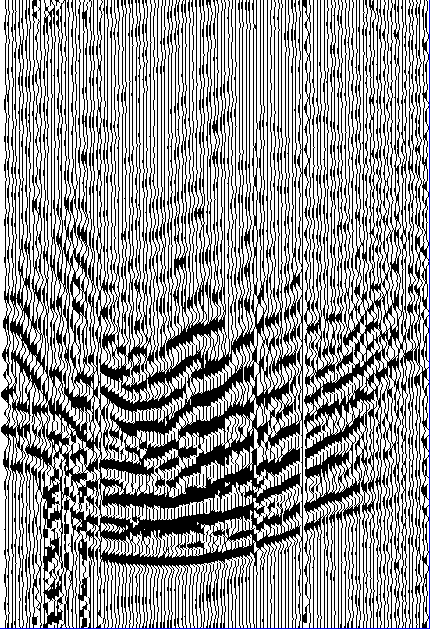 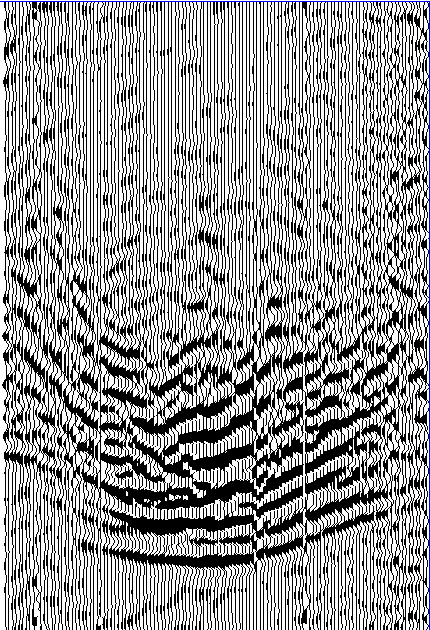 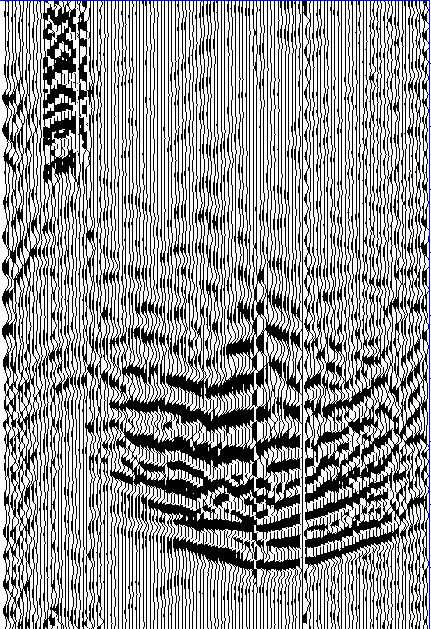 Correlation Value
G1
G2
G3
……….
Gn
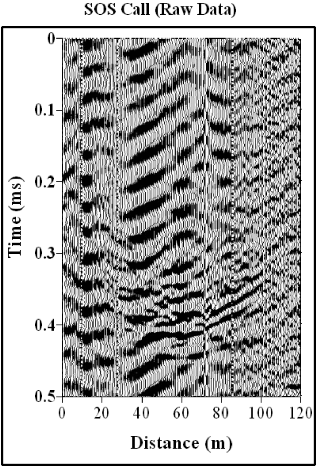 Passive data
x
The location of the seismic source is the location of the biggest correlation value
Method
What about excitation time?
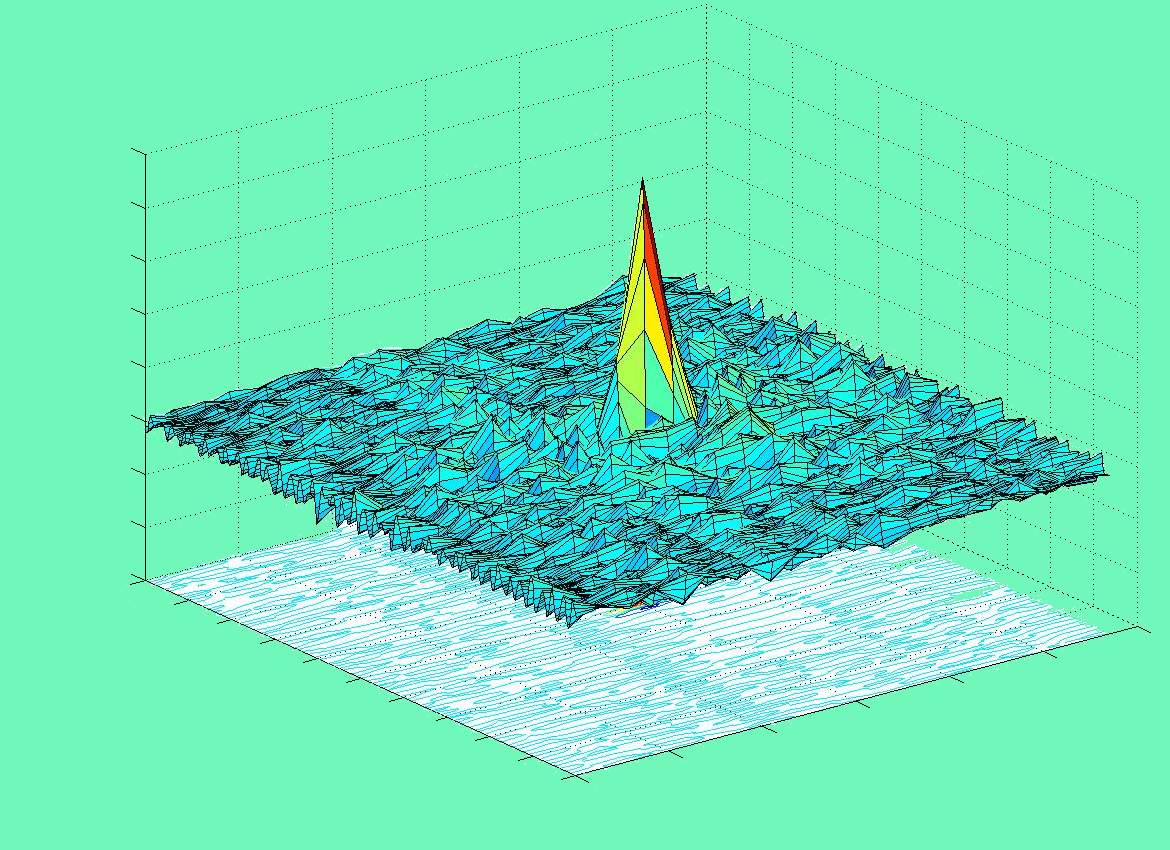 Excitation Time
Location of Source
1
Normalized Amplitude
-1
-0.25
45
Time Shift (ms)
X (m)
0.25
0
9
Sources/Receivers Layout
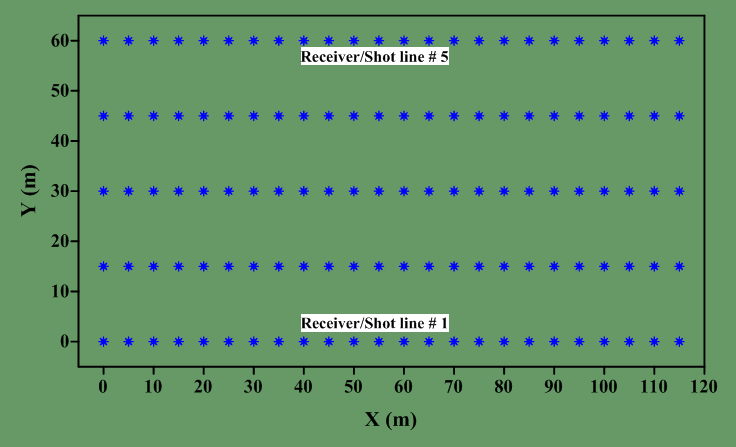 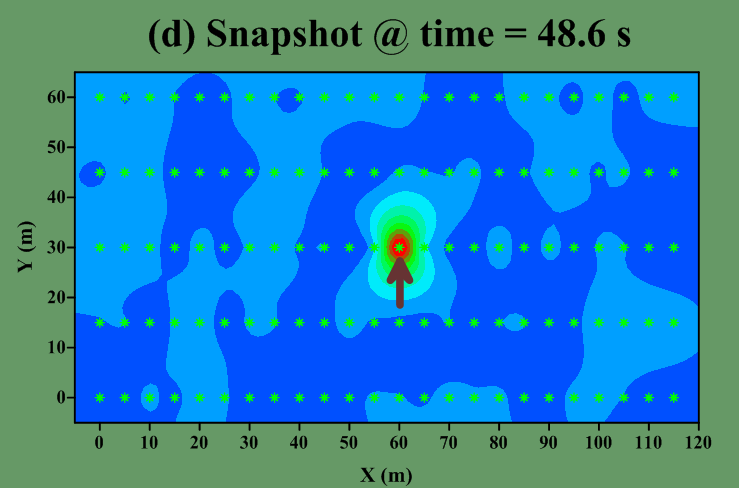 Outline
Motivation
Method 
Field Example
Conclusions
11
Field Example
Data are collected at Tucson, AZ., USA.
120 Green’s functions are recorded
5 parallel lines with inline offset = 5 m and crossline offset = 15 m.
Each line contains 24 station.
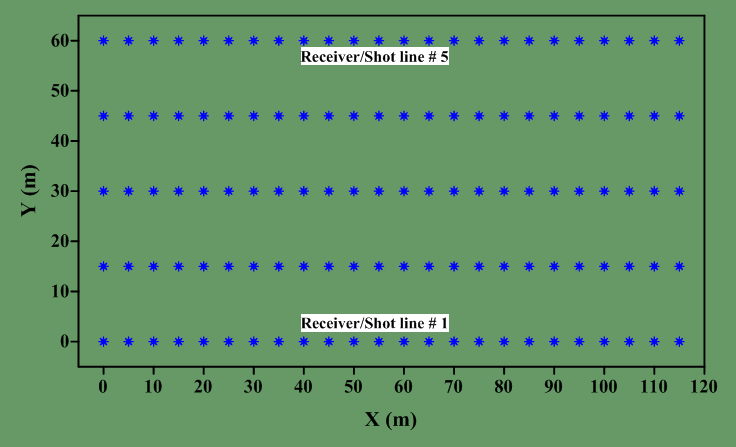 12
Field Example
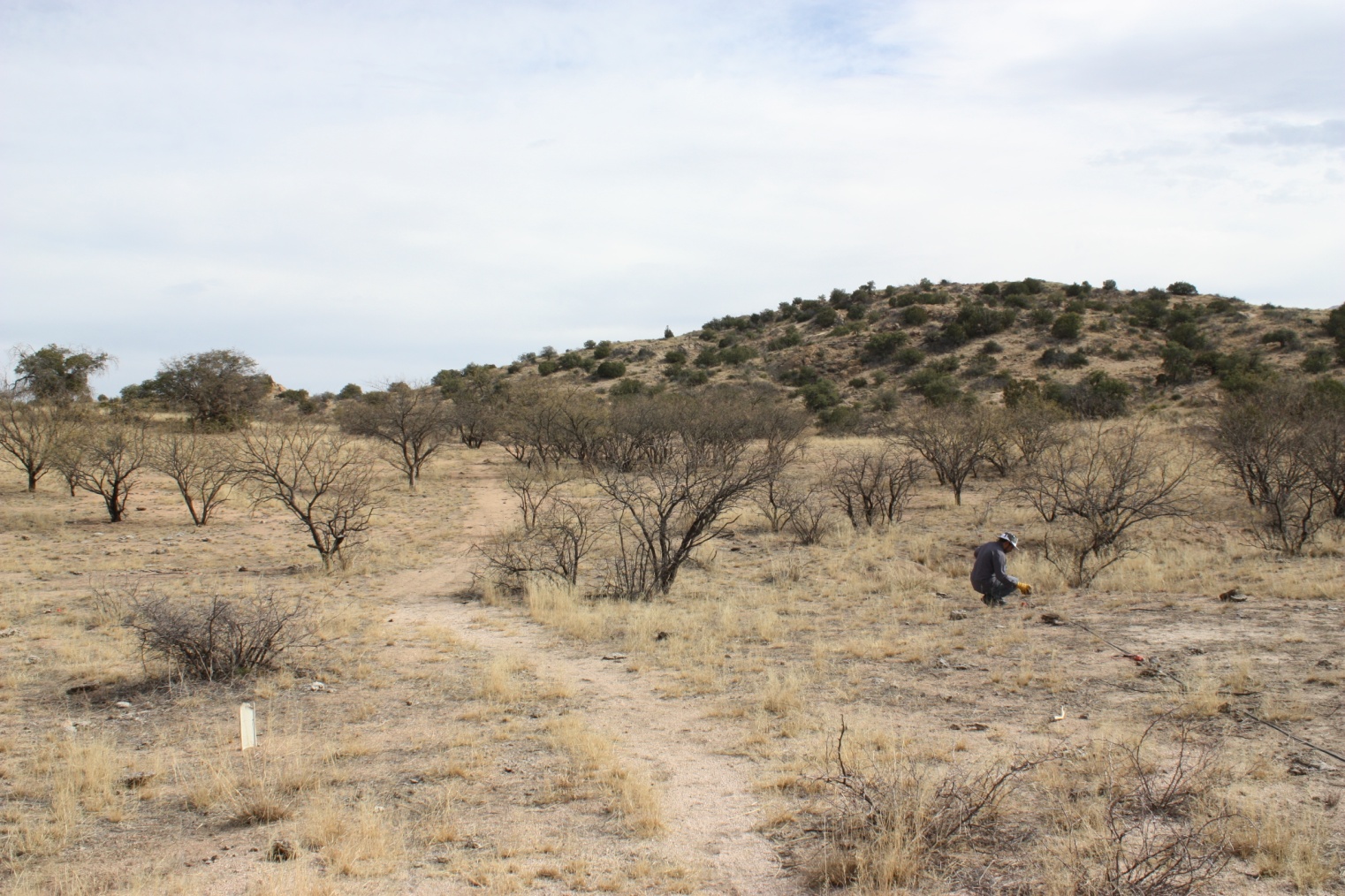 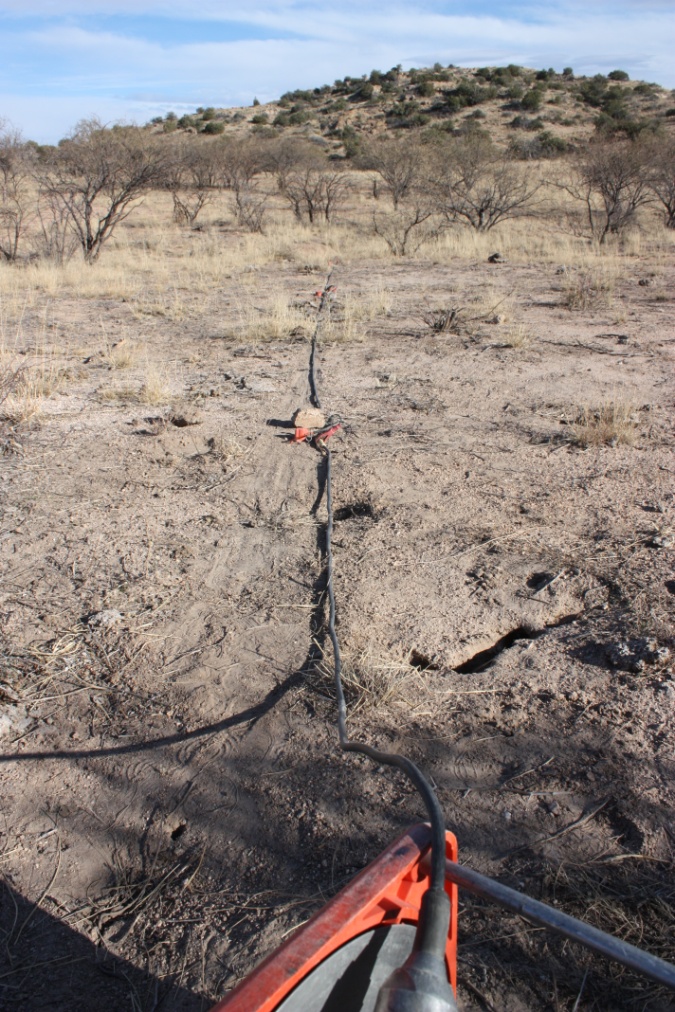 13
Four Different Routes
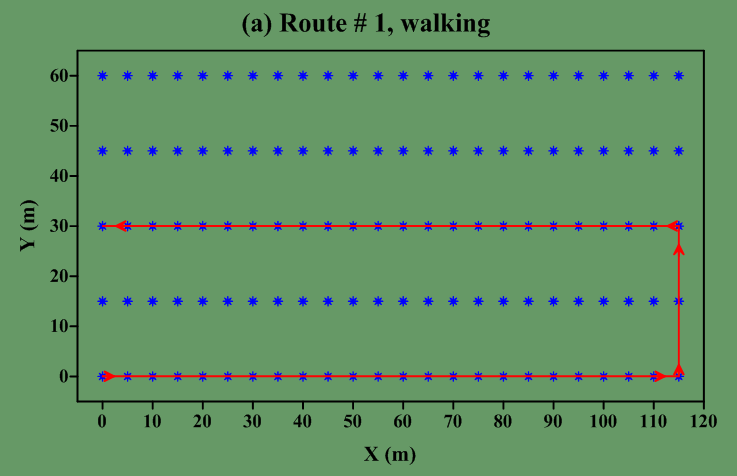 14
Four Different Routes
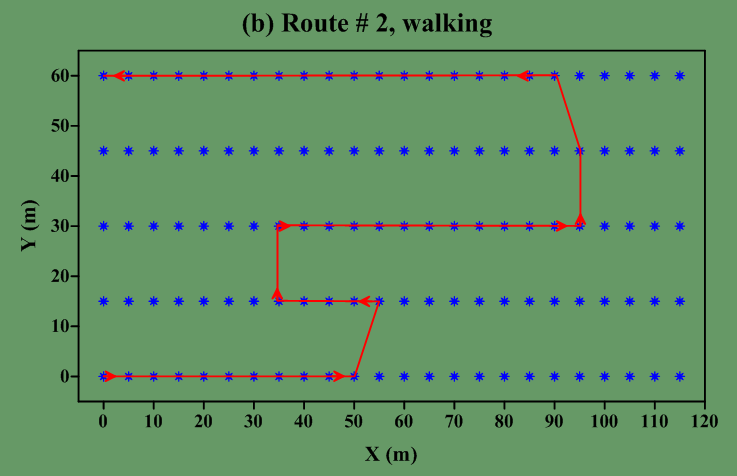 15
Four Different Routes
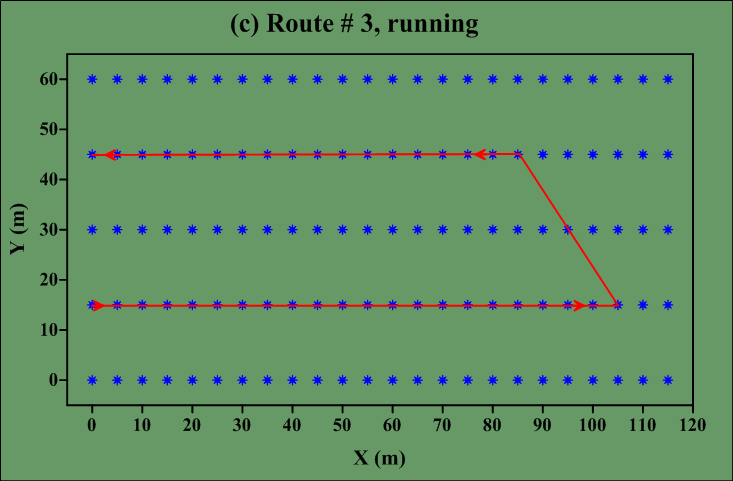 16
Four Different Routes
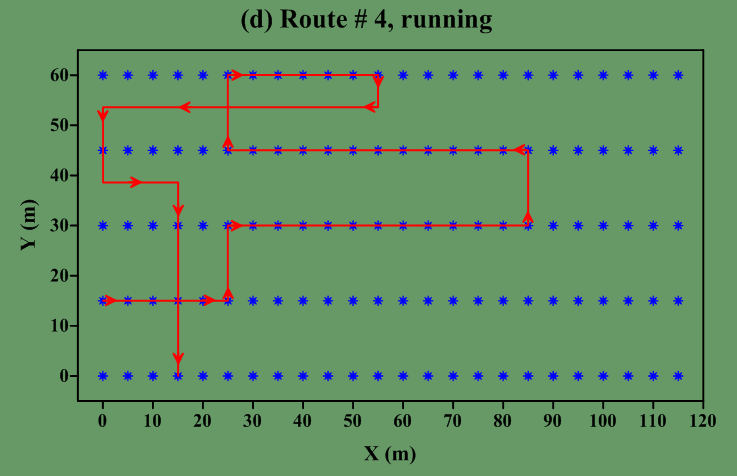 17
Results of Route 2
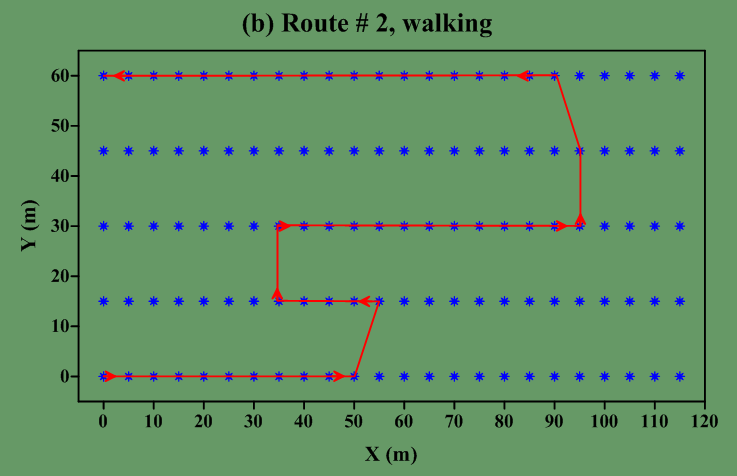 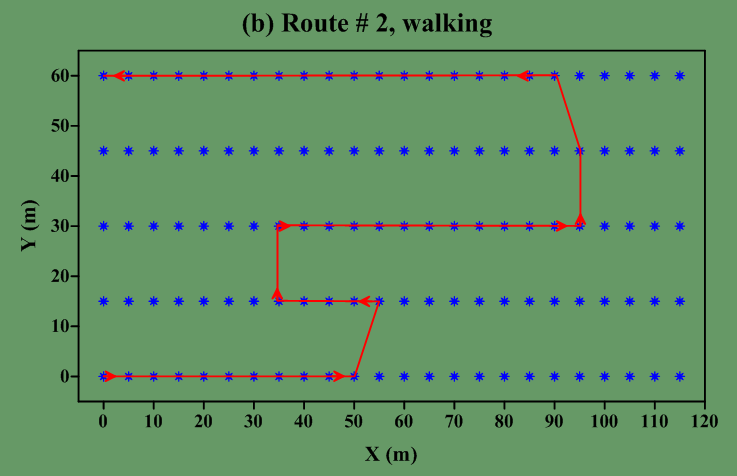 18
Results of Route 3
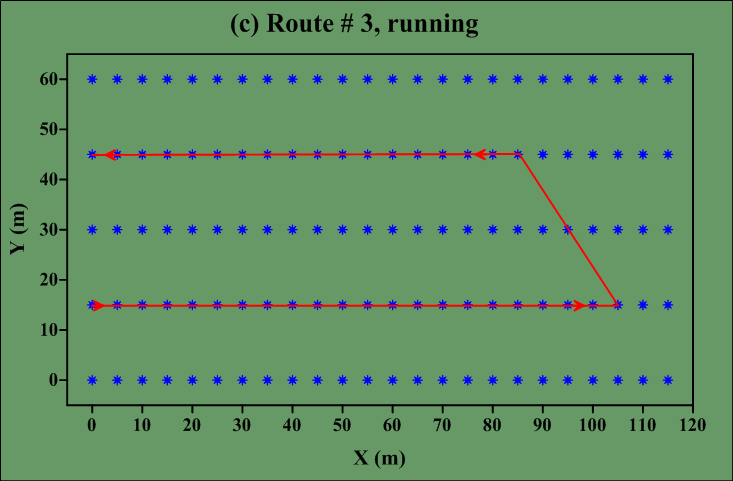 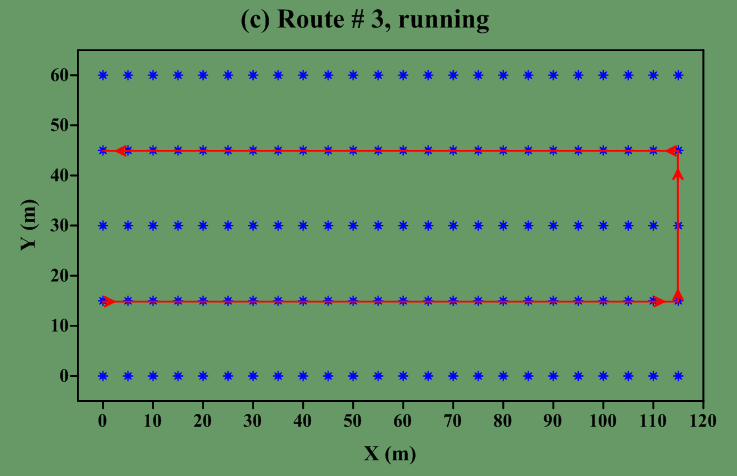 19
Velocity Calculation
Route # 2 (Walking)
Stations 2 to 11 is 45 m 
Time is 17.7 s
Velocity = 45/17.7 = 2.5 m/s.

Route # 3 (Running)
Stations 87 to 74 is 65 m 
Time is 11.9 s
Velocity = 65/11.9 = 5.5 m/s.
20
Outline
Motivation
Method 
Field Example
Conclusions
21
Conclusions
Seismic data can be used to track moving objects in almost real time.

Location and velocity of the moving object can be found.

One field experiment is made to test the accuracy of the proposed method.
22
Application
Secure important areas and buildings.

Detect hydro-fracture and trace movement of injected fluids in the subsurface.
23
When it does not work?
If the area of interest has many activities, such as in cities, near road; simply where many moving objects are expected.
24
Thank You
25